陕旅版四年级上册Unit4  When Do You Have Classes?第1课时
WWW.PPT818.COM
教学目标：
学习“四会”单词：get up, have class, have lunch, play games, watch TV, go to bed.
Let’s chant-What’s for breakfast?
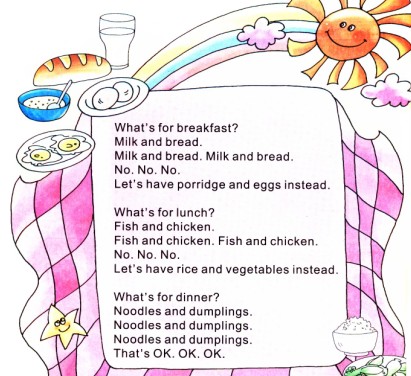 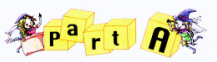 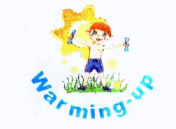 Guess and draw
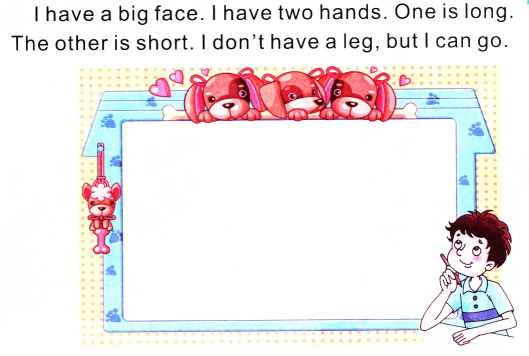 答案
Guess and draw
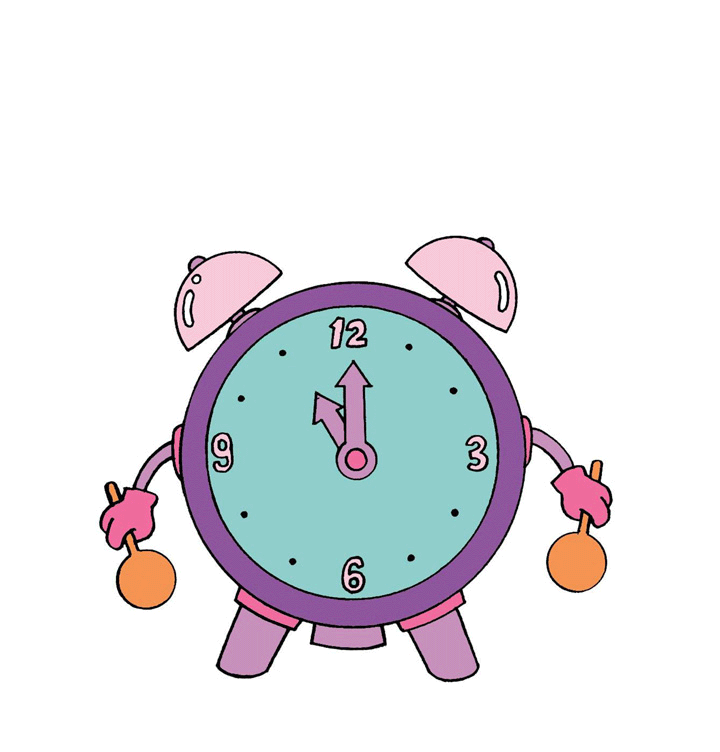 The answer is clock.
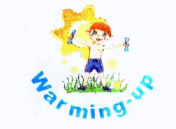 What time is it?
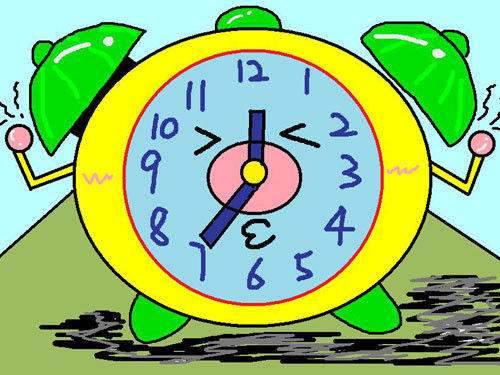 It’s 7 o’clock.
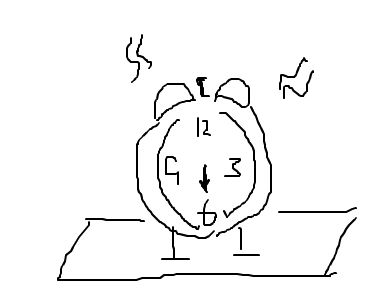 It’s 6 o’clock.
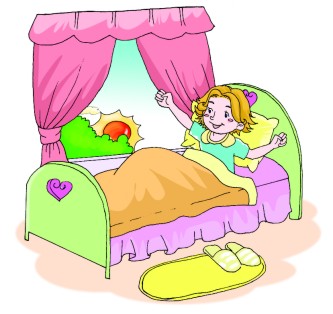 get up


have breakfast


go to school
吃早饭
In the morning
去学校
上课
have classes
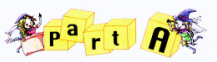 Let’s learn
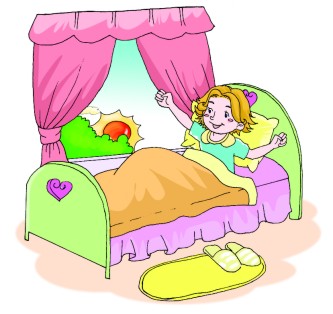 get up
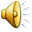 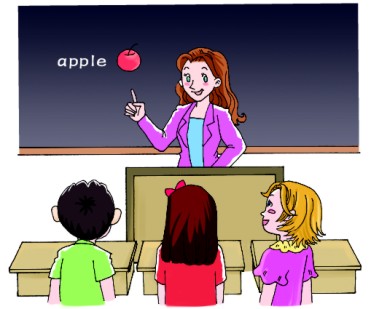 have a class
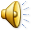 have a class
复数
have classes
In the afternoon and evening
play games
吃晚餐
heve dinner
看电视
watch TV
上床睡觉
go to bed
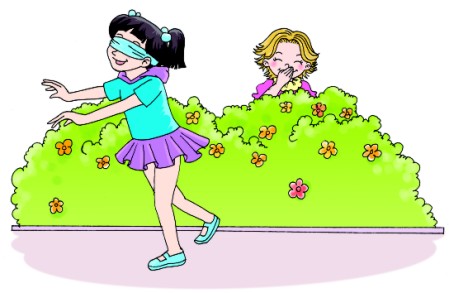 play games
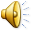 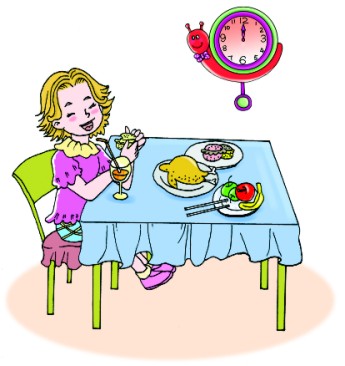 have lunch
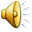 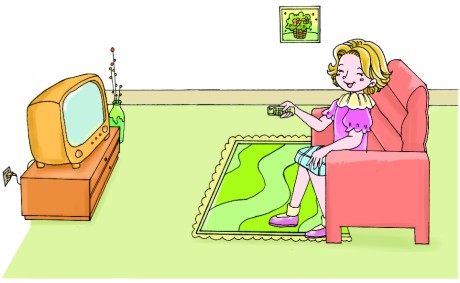 watch TV
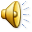 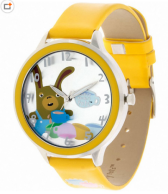 名词：手表
watch
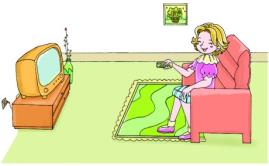 动词：观看
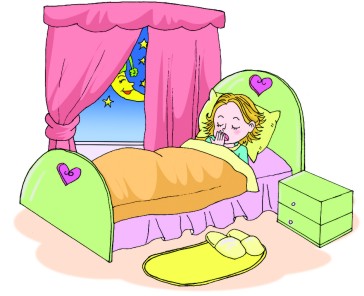 go to bed
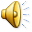 Gold finger
get up    have lunch   play games   have a class     watch TV     go to bed
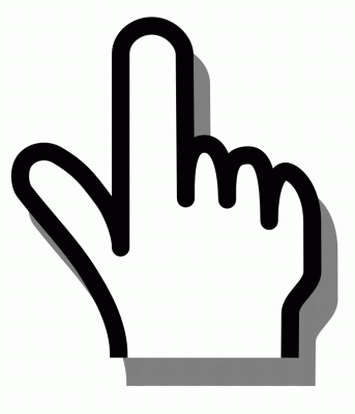 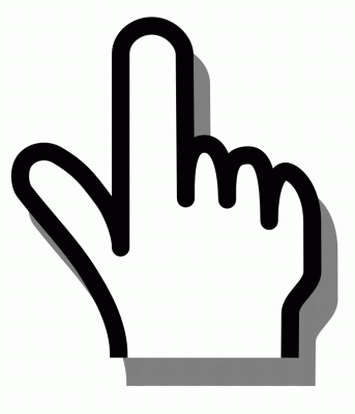 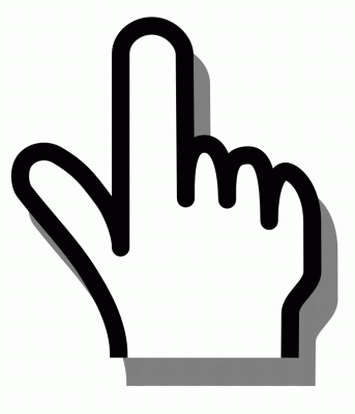 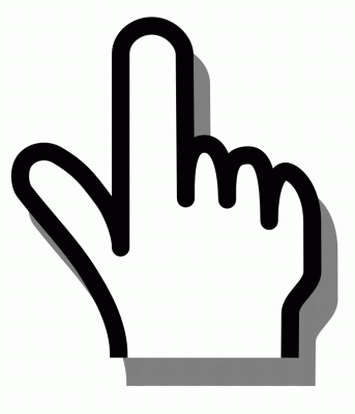 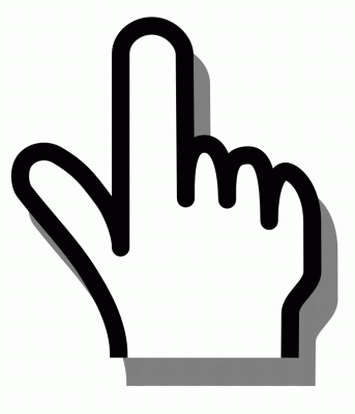 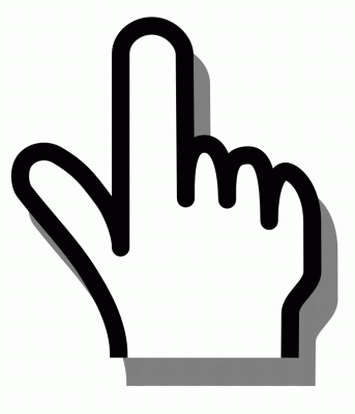 Listen and choose
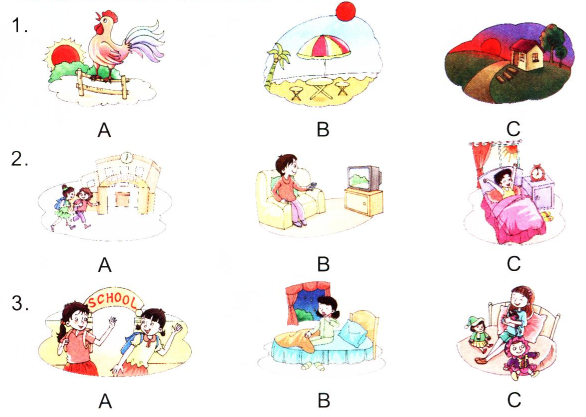